Can I identify compound sentences?
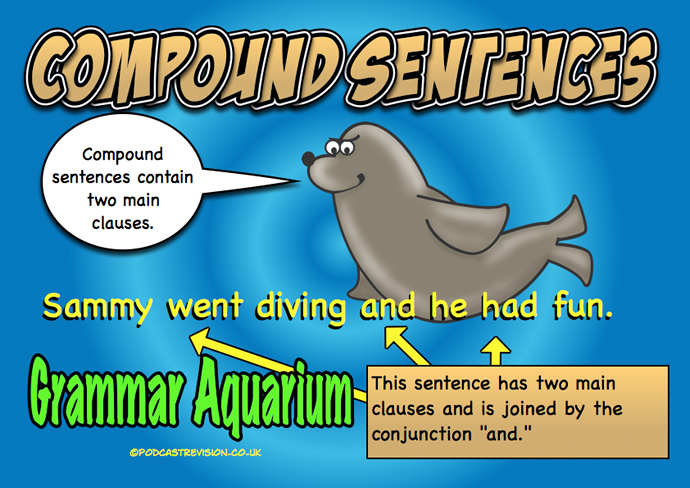 Does anyone know what a sentence needs to be a sentence?
-a noun and a verb (a clause)
-a capital letter and a full stop.
-It has to make sense on its own.
There are 3 types of sentence. Does anyone know what they are?
Simple

Compound

Complex
Compound sentences.

Join two main clauses together with a FANBOYS.


for,  and , nor, but, or, yet, so
Compound sentences.

The boy ran.

The dog barked.

Join with a FANBOY.
for
andnorbutor
yet
so
Compound sentences.

The boy ran and the dog barked.

Join with a FANBOY.
for
andnorbutor
yet
so
Compound sentences.

The boat sailed.

It didn’t go fast.

Join with a FANBOY.
for
andnorbutor
yet
so
Compound sentences.

The boat sailed, but it didn’t go fast.

Join with a FANBOY.
Rule: You always need a comma before but.
for
andnorbutor
yet
so
Compound sentences.

Wash your hands.

Use the hand gel.

Join with a FANBOY.
for
andnorbutor
Yet
so
Compound sentences.

Wash your hands or use the hand gel.

Join with a FANBOY.
for
andnorbutor
Yet
so
Can I identify compound sentences?

Write 5 compound sentences. Use at least ‘but’, ‘or’ and ‘and’
for
andnorbutor
yet
so